Technical Coordination
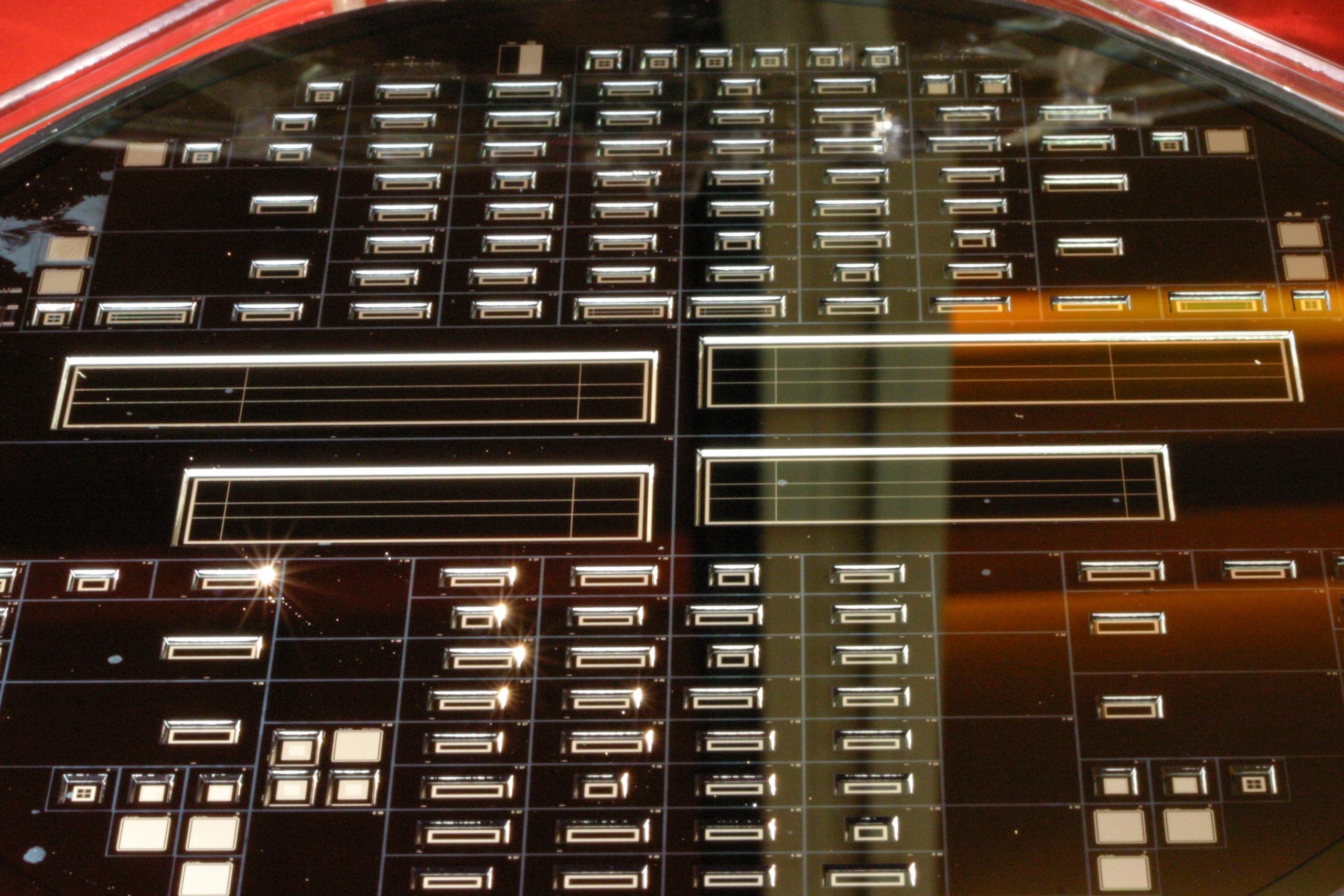 Schedule

	Final Production
	ASIC availability
	Number of Wafers

Open issues

Odds and Ends (Action list, weekly report)
1
Schedule
When to start DEPFET production?

Original plan: September 2011 – 

Criticized by referees: test with final electronics before production start

ASIC prototypes available: Nov 2011 (DCD, Switcher, Test_DHP?)
Can this be advanced ? No

Furthermore: SOI availability: needs to be resolved before June 2011

Processing should start latest ~ November 2011 

Otherwise increasing risk to miss installation date
DEPFET  processing
PXD6 Processing: Front Side: 

	16 Months -> 14 Months (delay due to problems with Tracit)

	+ only few wafers
	- 1 person 3days/week
	- complex processing (variations, measurements)

PXD6.2:  - >24 wafers (or more ?)

            	+ 2 persons (5 + 3 days/week)
   	+ no variants

	Count with 14 months as well (for the first sub-batch to be ready)

+ copper (UBM ) (?)
+ back thinning (3 months)
Schedule
Processing starts:		November 2011
Processing ready:	End December 2012 (14 Months)
Thinning: 		Mid April 2013 (3 ½ Months – like PXD6)
Cut, test			Mid June 2013 (2 ½ Months)

Start PXD assembly	Nov 2013 (finished 1st May 2014)

4 ½ Months to produce 8 good ladders (16 modules)

Module/ladder Assembly
	module: flip chip bonding of ASICs, caps  	2 weeks (2)
	tests					1 week (2)
	kapton flex assembly			2 ½ days (2)
	ladder joinig & test			1 week (1)
	total					4 ½ weeks (1)	
	one ladder every two weeks:
	=> 4 ½ + 7 x 2 weeks = 18 ½ weeks ~ 4 ½ months

after PXD assembly 2 months ‘buffer’ (for ‘tests’)
altogether 4 ½ months of contingency (but better to use it for
tests & commissioning)
Schedule PXD6.2
2 ½ months between production end and assemble of first module
Use for tests (however: time for copper…)
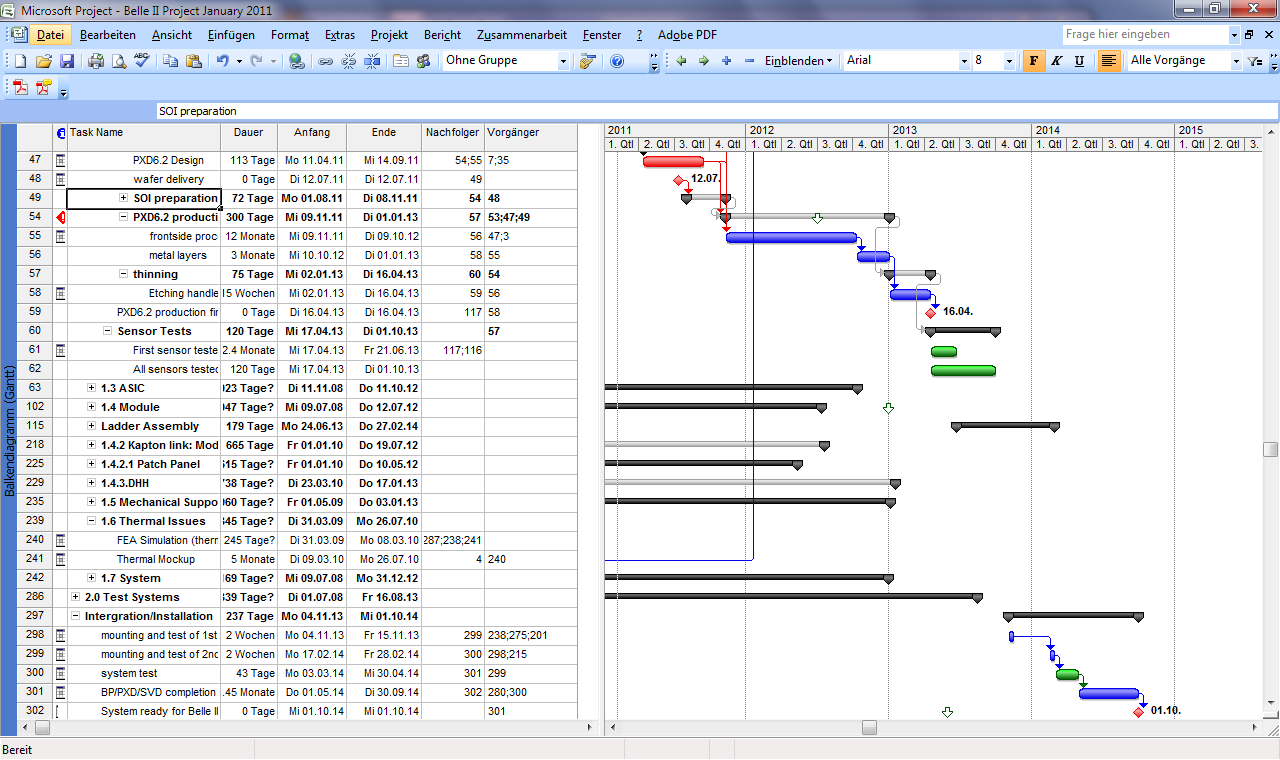 Schedule
Slow scenario: 
Produce inner ladders, than outers
start inner/outer layer mounting when complete set of ladders is  produced (ship together)
Speed up scenario: parallel (alternative), mount as they come: 3 months gained!
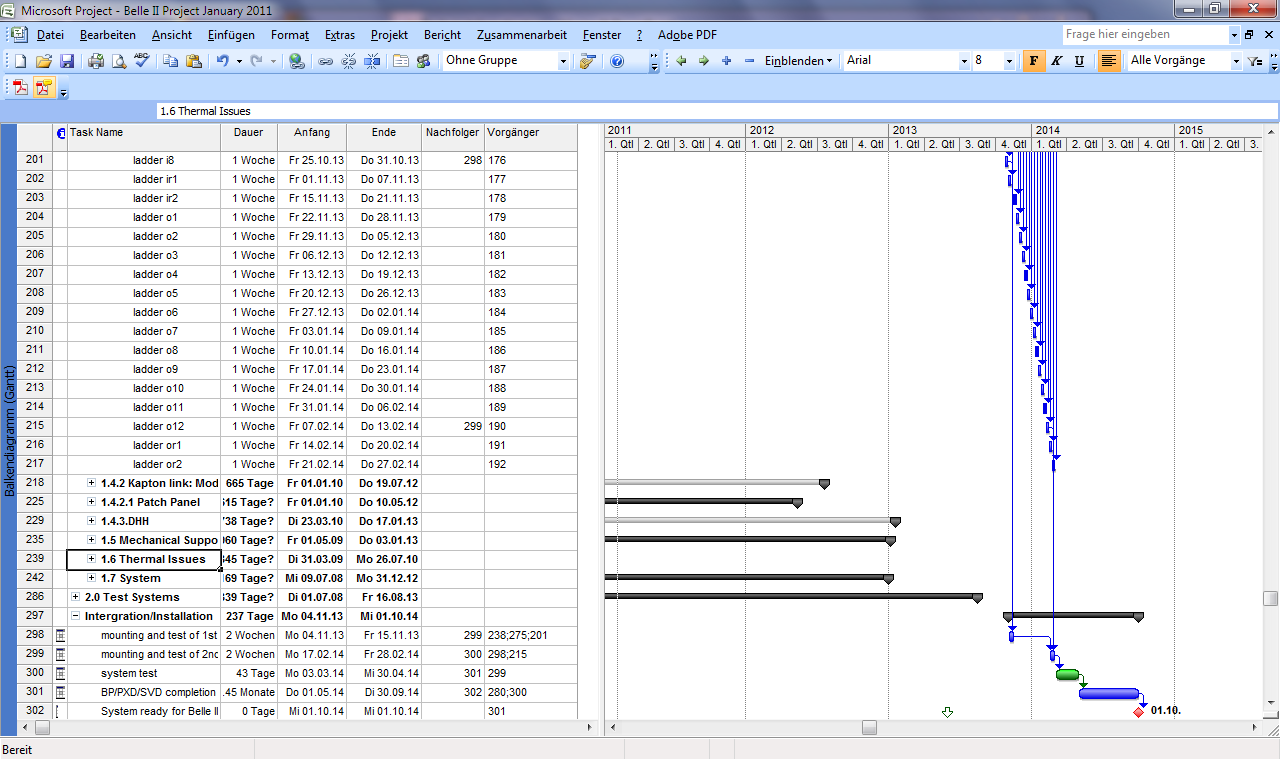 Commissioning
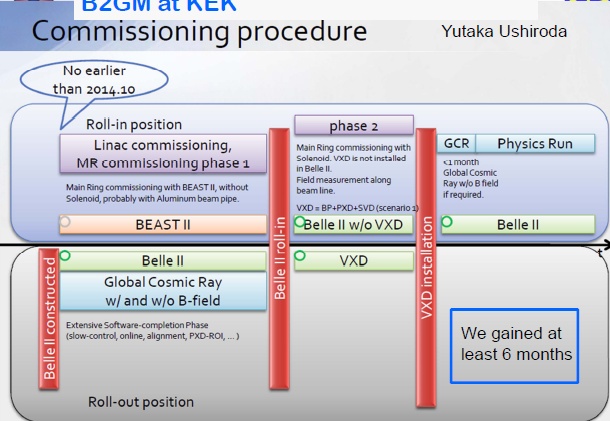 Could gain another ~ 6 months (less time to commission (emergancy)
Number of Wafers
Need: 	16 inner layer modules
	24 outer layer modules
Ratio: 2/3
Ratio: 2/5
Ratio: 3/4
May consider dependence of yield on area
 y(outer) = y(inner) 4/3
     25%      16%            =>  32 wafers needed

16 inner
26 outer
Minimum yield 25%
incl. assembly (?)
24 wafers needed

18 inner
24 outer
Open Issues
Radiation hardness
	nitride thickness
	clear gate 

Switcher. Reliability

DHP process: alternatives to IBM 90nm?

DHP/DCE algorithms need MC data

DCD: hope test chip will be a success

SOI: may just be in time…….(my largest worry)

CO2 cooling system(s): who does what where and when?
Action list
Gets more and more used (people need to be triggered from time to time)

Editor privileges can be granted on request
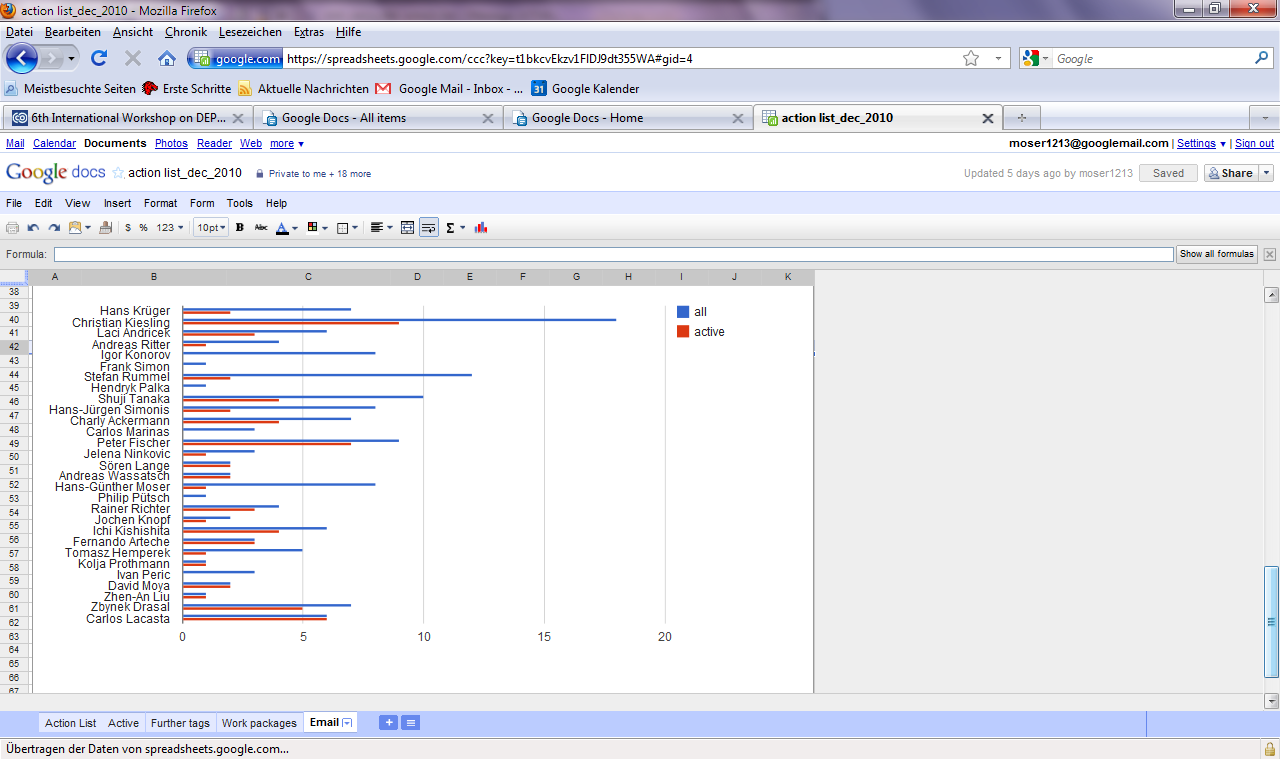 Odds and Ends
Weekly report: 
	
	please respond! (even if there is no news!)




Twiki: 

	needs clean up (remove dead wood)

	Very useful (especially for newcomers) when up to date
Thanks!
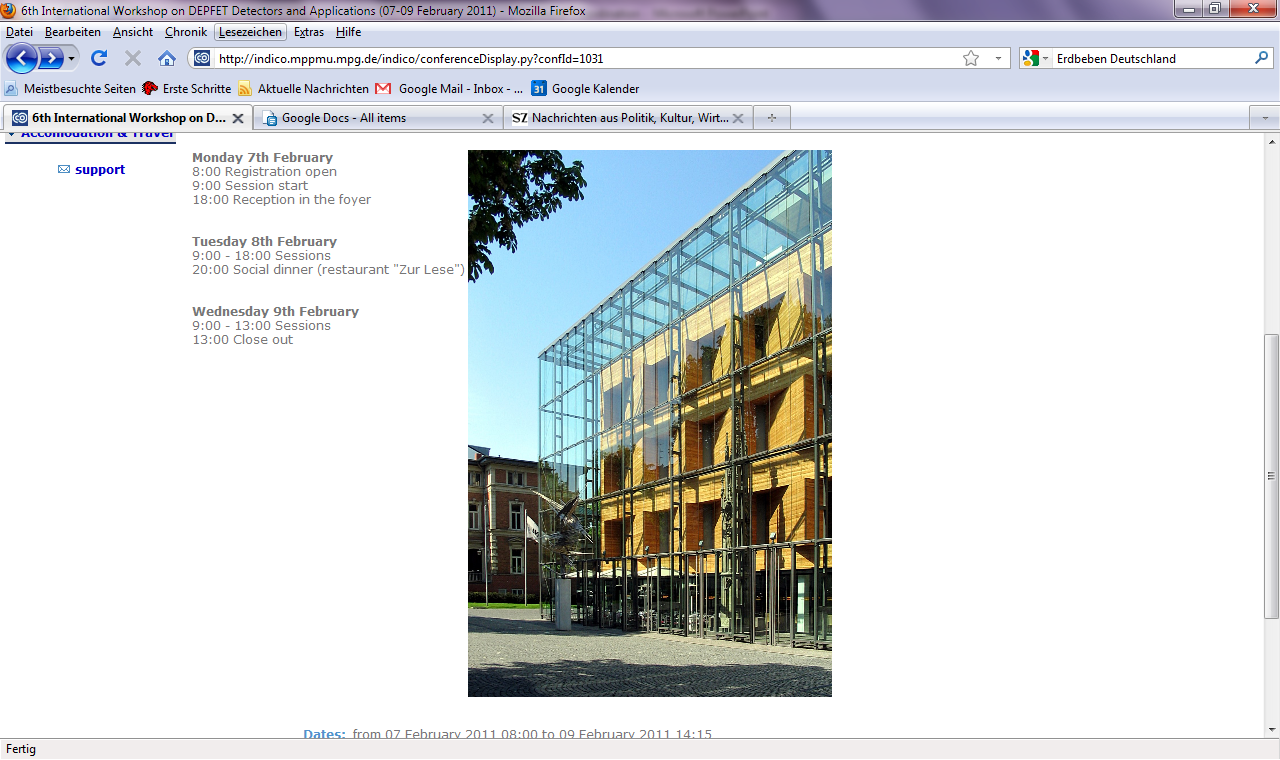 Thanks to the Bonn group for hosting this workshop!


Next DEPFET workshop:

May 8-11, Ringberg Castle


Don’t miss the superKEKB groundbreaking ceremony!